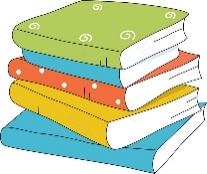 四
下
学
数
2.3 观察物体、三角形、图形的运动
讲师：PPT818
目  
录
CONTENTS
1
温故知新
2
课堂练习
温故知新
03
1
学而时习之，不亦说乎
温故知新
1. 观察图形
从上面看，能看到什么？左面看呢，前面看呢？
从前面看
从左面看
从上面看
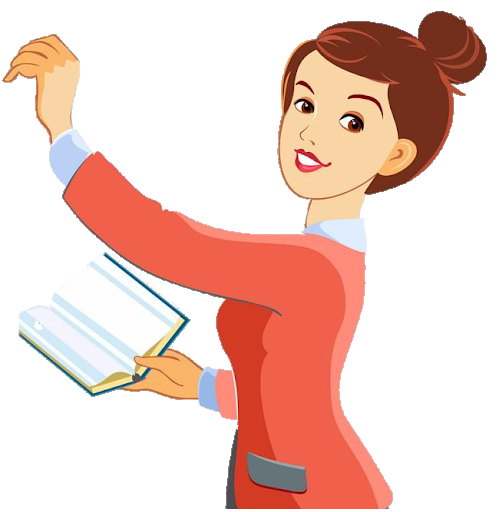 温故知新
2. 三角形
三角形可以分为几种类型。
按边分：
按角分：
锐角
三角形
直角
三角形
三边不等三角形
等腰三角形
等边
钝角
三角形
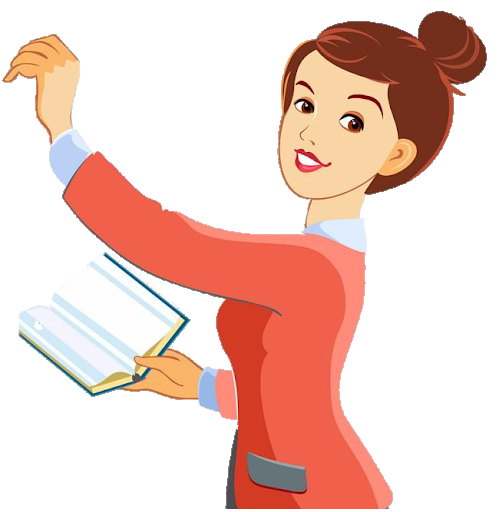 温故知新
2. 三角形
在下表中适当的空格内画上“√”，再说一说几种三角形之间的联系和区别。
√
√
√
√
√
√
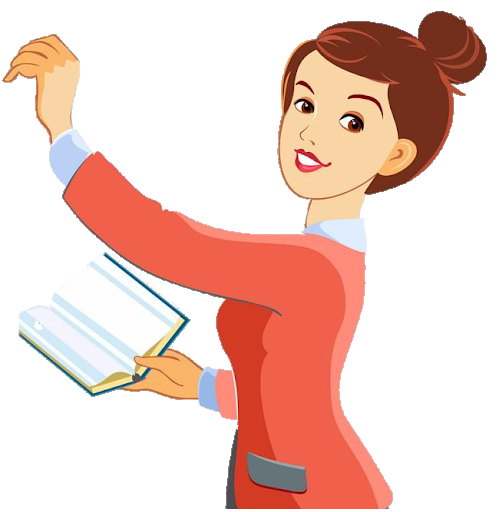 √
温故知新
三角形的特征。
特性：具有稳定性。
三角形任意两边的和大于第三边。
从三角形的一个顶点向它的对边作一条垂线，顶点和垂足之间的线段叫做三角形的高，这条对边叫做三角形的底。
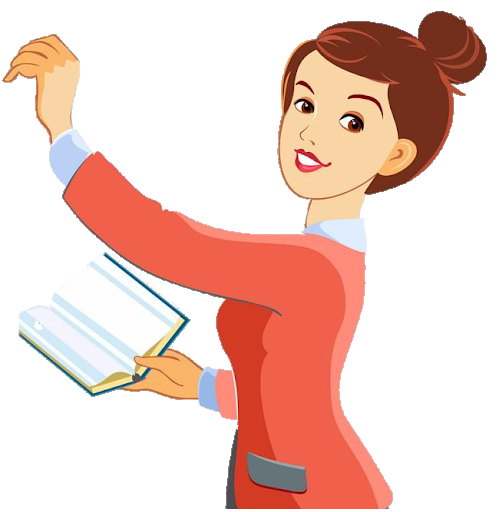 三角形内角和是180°。
温故知新
3.图形的运动
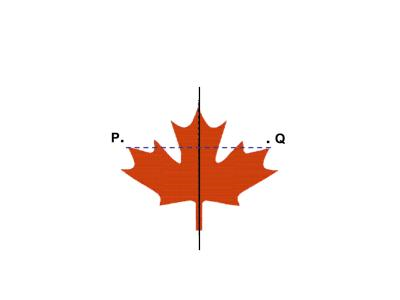 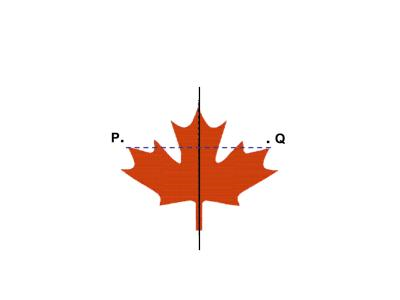 轴对称、平移。
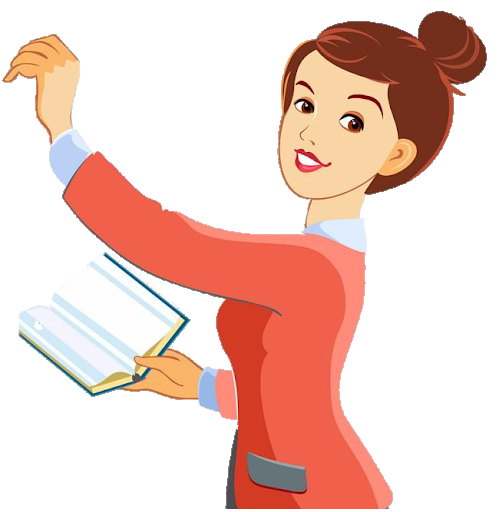 对称的两点到对称轴的距离相同。
平移前后的图形大小、形状不变。
课堂练习
03
2
纸上得来终觉浅,绝知此事要躬行
课堂练习
连一连。
从前面看
从左面看
从上面看
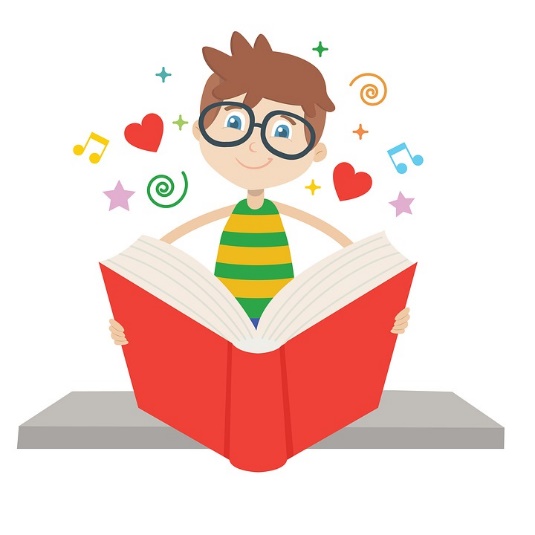 课堂练习
3
（1）小明准备用图钉固定硬纸条做一个三角形。他应该准备（    ）根
    硬纸条，因为三角形有（    ）条边；他应该准备（     ）个图钉，
    因为三角形有三个（          ）。
3
3
顶点
等腰
（2）红领巾按角分类属于（         ）三角形，按边分类属于（          ）  
    三角形。
钝角
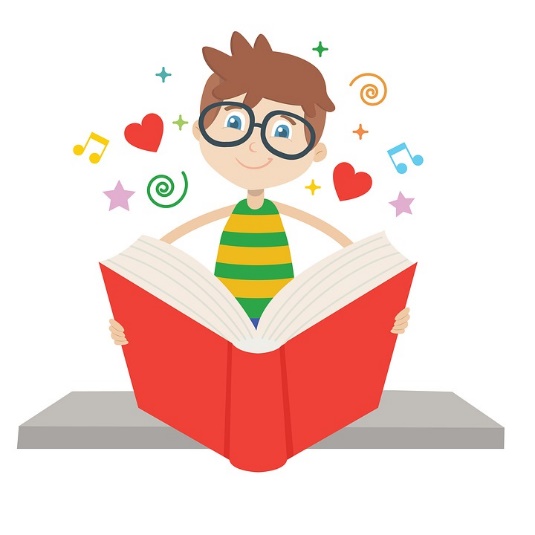 60
（3）等边三角形的每个内角都是（     ）°，等腰直角三角形的一个底
     角是（     ）° 。
45
课堂练习
填一填。
（4）房屋的屋架做成三角形是运用了（                           ）。
三角形的稳定性
AC
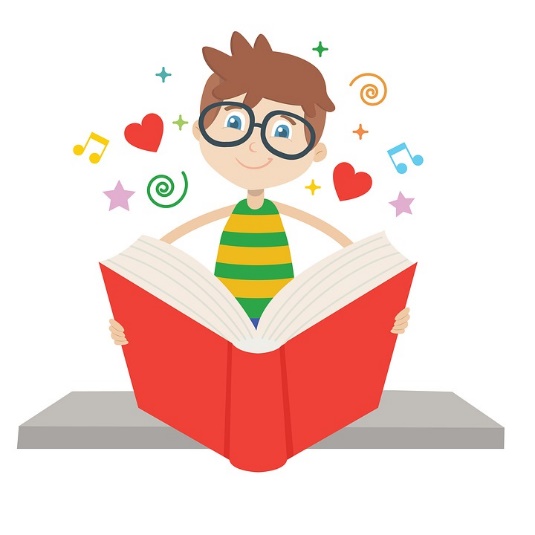 AD
C
（5）右图中，与线段AB对应的高是线段    
    （     ），与线段BC对应的高是线
     段（     ）。
D
B
A
课堂练习
如果一个三角形的两条边分别长4cm和7cm，另一条边可能是多少厘米？
两边之和大于第三边，两边之差小于第三边。
4+7=11（cm）            7-4=3（cm）
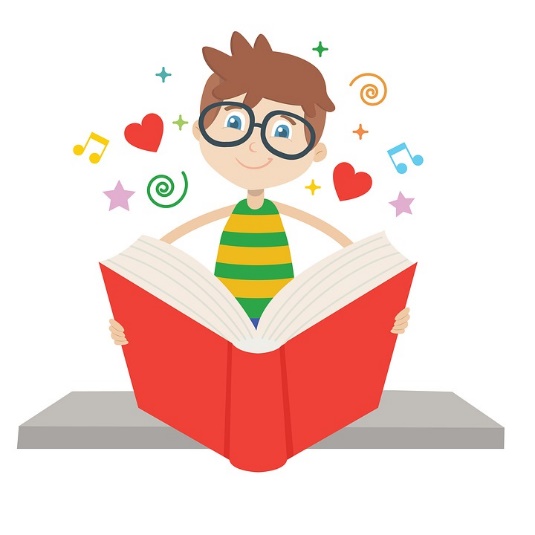 另一条边小于11cm大于3cm都可以。
课堂练习
先根据对称轴补全下面这个轴对称图形，再画出向右平移14格后的图形。
三角形的个数
拼成图形的周长／cm
同学们，你们发现什么规律了吗？
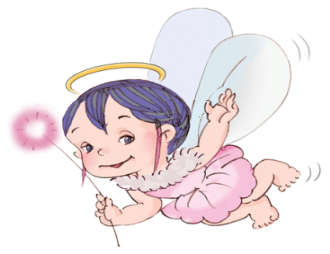 课堂练习
准备若干个边长为1cm的等边三角形，并按下图所示一个接一个地拼摆起来，然后填写下表。
……
4
3
……
1
2
5
6
6
3
4
7
8
5
规律：三角形的个数＋2＝拼成图形周长的厘米数
（1）当三角形的个数是10时，所拼成图形的周长是（        ）cm。
（2）当三角形的个数是100时，所拼成图形的周长是（         ）cm。
课堂练习
准备若干个边长为1cm的等边三角形，并按下图所示一个接一个地拼摆起来，然后填写下表。
……
规律：三角形的个数＋2＝拼成图形周长的厘米数
12
102
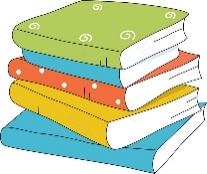 四
下
学
数
感谢各位的仔细聆听
讲师：PPT818